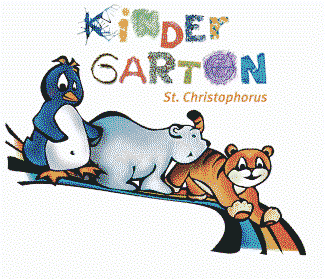 Vorschulelternabend
Kath. Kindergarten St. Christophorus
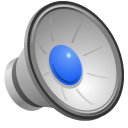 Vorschulelternabend
23.02.2021
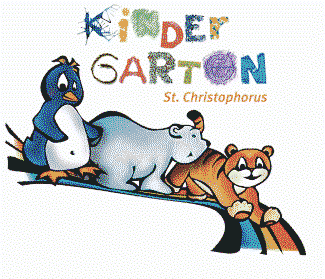 Schulformen
Vorschulelternabend
23.02.2021
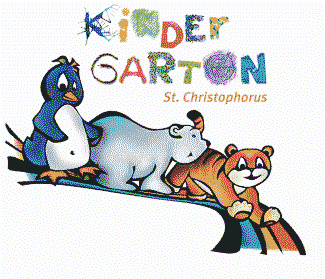 Offene Ganztagsklasse
Gebundene Ganztagsklasse
Regelklasse
Schulformen
Grundschule
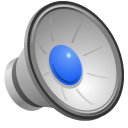 Vorschulelternabend
23.02.2021
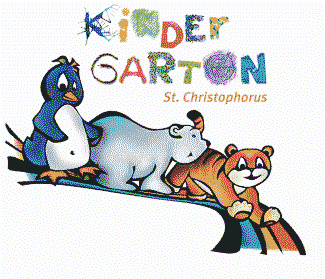 Schulformen
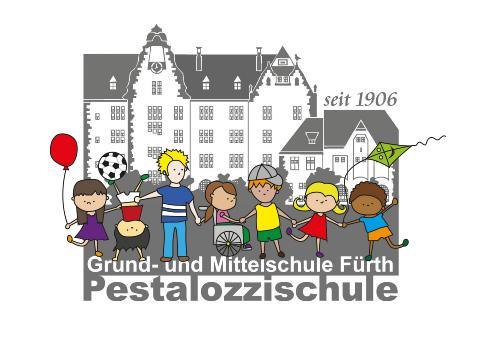 Regelklasse
Unterricht in der Klasse
Meist 3x  bis 12:15 Uhr und 2x bis 11:15 Uhr Unterricht
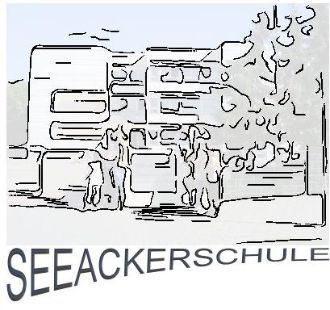 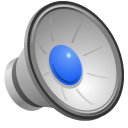 Vorschulelternabend
23.02.2021
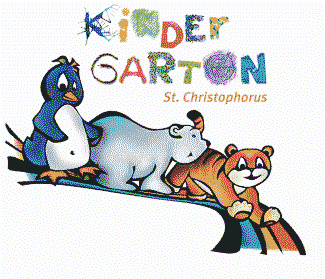 Schulformen
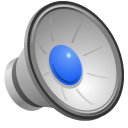 Offene Ganztagsklasse kurz
Unterricht in der Klasse
Betreuungsgruppe
Kein Mittagessen
Keine Hausaufgaben
Betreuung mit verschiedenen Spielangeboten
Bis 14:00 Uhr
Vorschulelternabend
23.02.2021
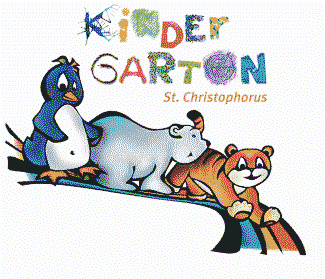 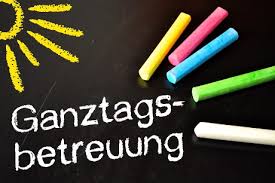 Schulformen
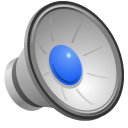 Offene Ganztagsklasse lang
Unterricht in der Klasse
Mittagessen
Hausaufgabenbetreuung
Freizeitangebote
Anwesenheit an den gebuchten Nachmittagen verbindlich
Bis 16:00 Uhr
Kosten für Mittagessen
Vorschulelternabend
23.02.2021
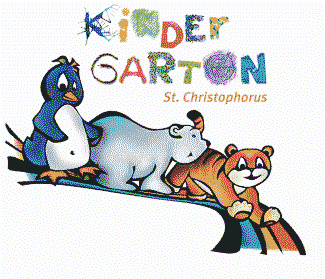 Schulformen
Gebundene Ganztagesklasse
Unterricht + musikalische./sportliche. Angebot + zusätzliche Förderung in der Klasse
Mittagszeit mit Essen und Freizeit in der Klasse
Unterricht + musikalische./sportliche. Angebot + zusätzliche Förderung in der Klasse
16:00 Uhr
Fester Tagesablauf nach Stundenplan
Hausaufgabenzeit mit zusätzlich. Förderung
Anwesenheit am Nachmittag (außer Freitag) verbindlich
Kosten für Mittagessen
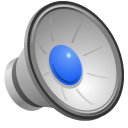 Vorschulelternabend
23.02.2021
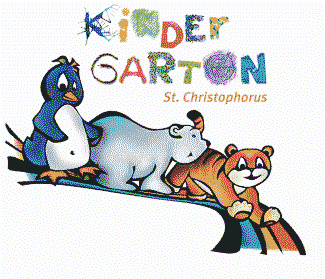 Schulformen
Zusätzliches Angebot der Betreuung

Montag bis Donnerstag bis 17:00 Uhr und Freitag bis 15:00 Uhr

Kosten ca. 50€
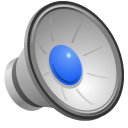 Vorschulelternabend
23.02.2021
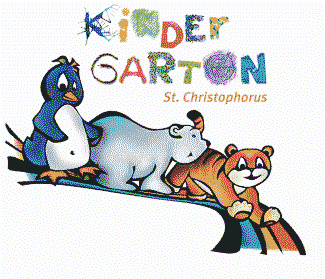 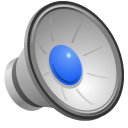 Schuleinschreibung
Vorschulelternabend
23.02.2021
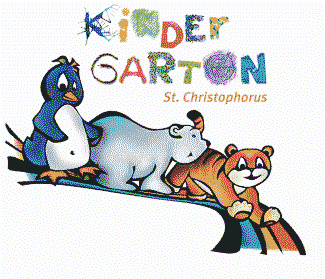 https://www.ghs-pesta.de/
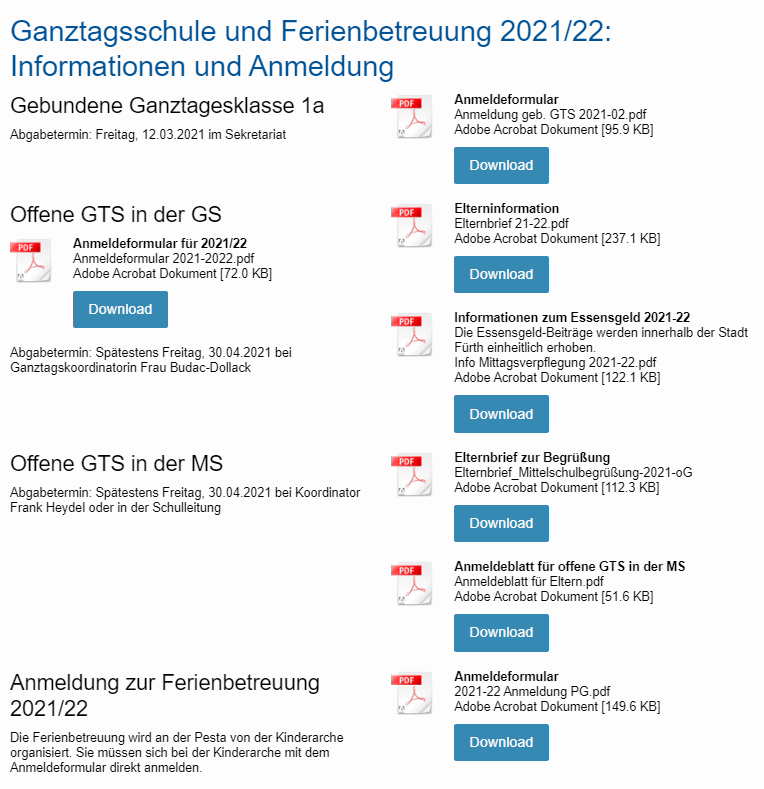 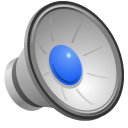 Vorschulelternabend
23.02.2021
https://seeackerschule-fuerth.de/
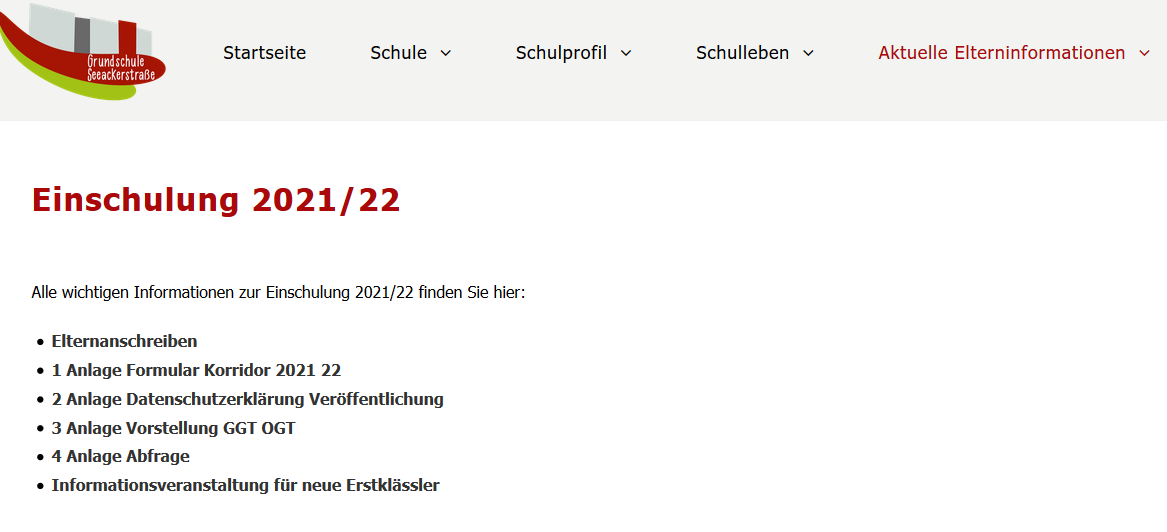 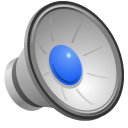 Vorschulelternabend
23.02.2021
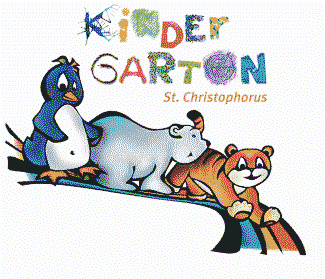 Schuleinschreibung
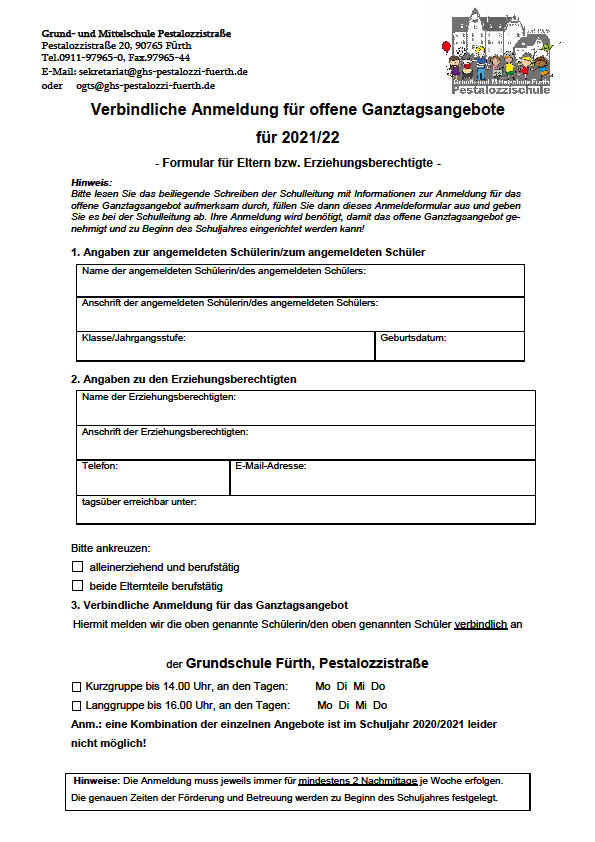 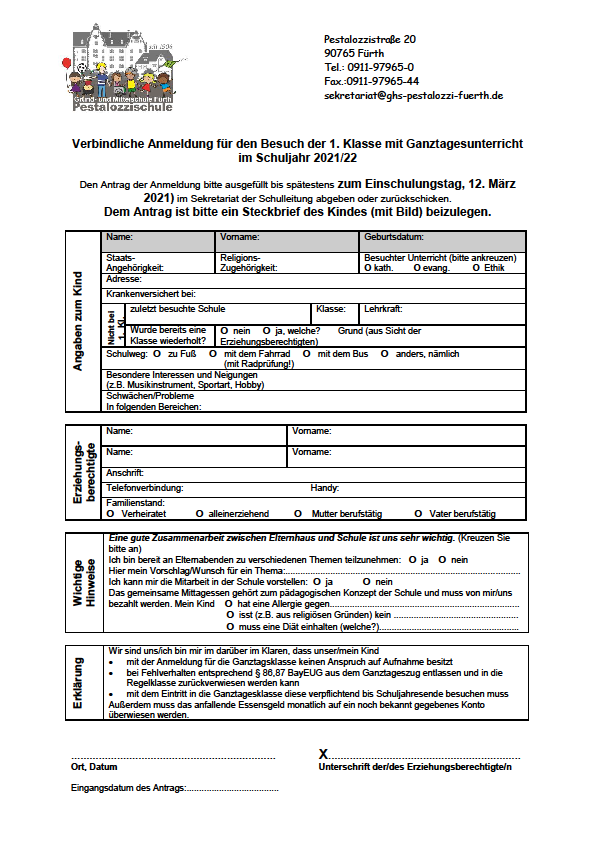 Vorschulelternabend
23.02.2021
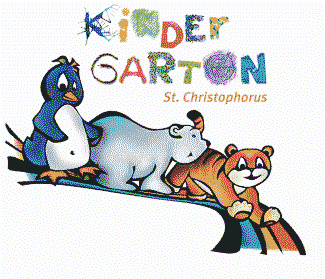 Schuleinschreibung
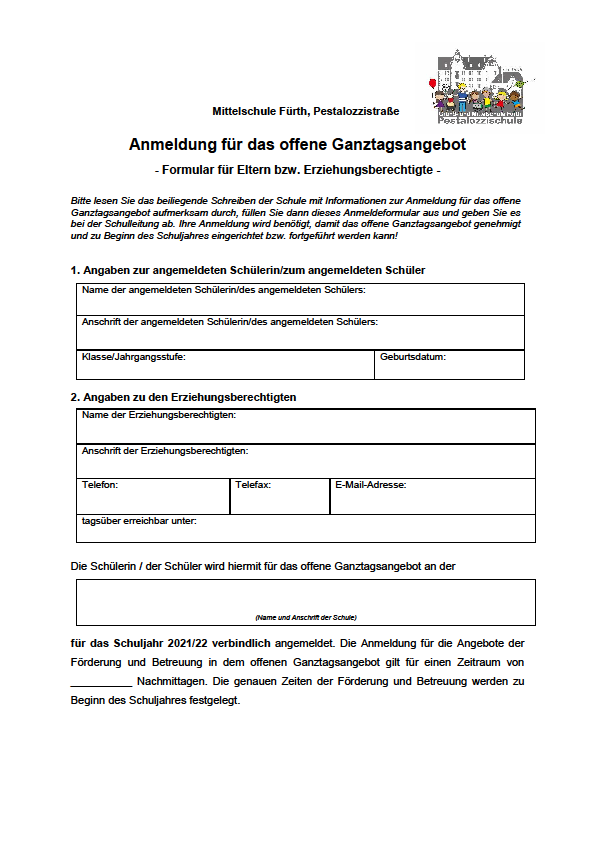 Vorschulelternabend
23.02.2021
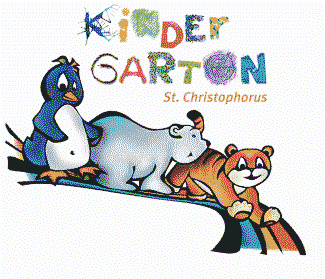 Schuleinschreibung
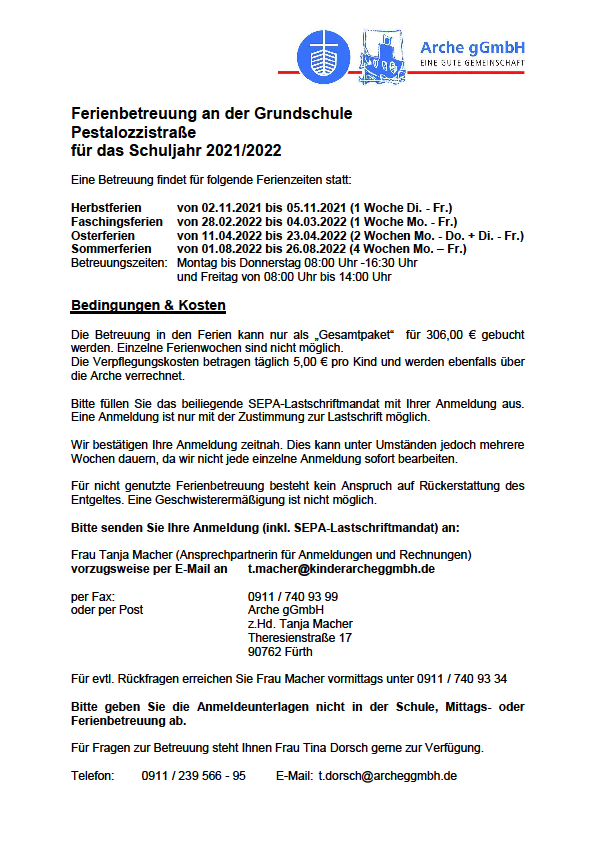 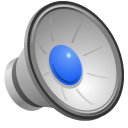 Vorschulelternabend
23.02.2021
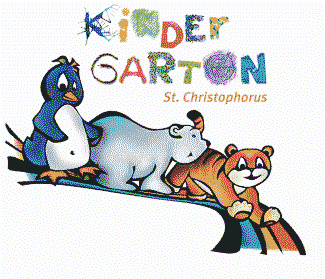 Schuleinschreibung
Wichtige Unterlage
Geburtsurkunde des Kindes
Anmeldezettel für die jeweilige Schulform
Bei der gebunden Ganztagesklasse eine kurzes Bewerbungsschreiben
U-Heft
Kontodaten für die Mittagsbetreuung bzw. Mittagsessen
Einschätzungsbogen des Kindergartens
Ggf. Sorgerechtsbeschluss und Scheidungsurkunde
Nachweis über Schuleingangsuntersuchung
Nachweis über den Masernschutzstatus
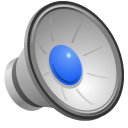 Vorschulelternabend
23.02.2021
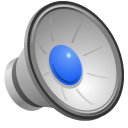 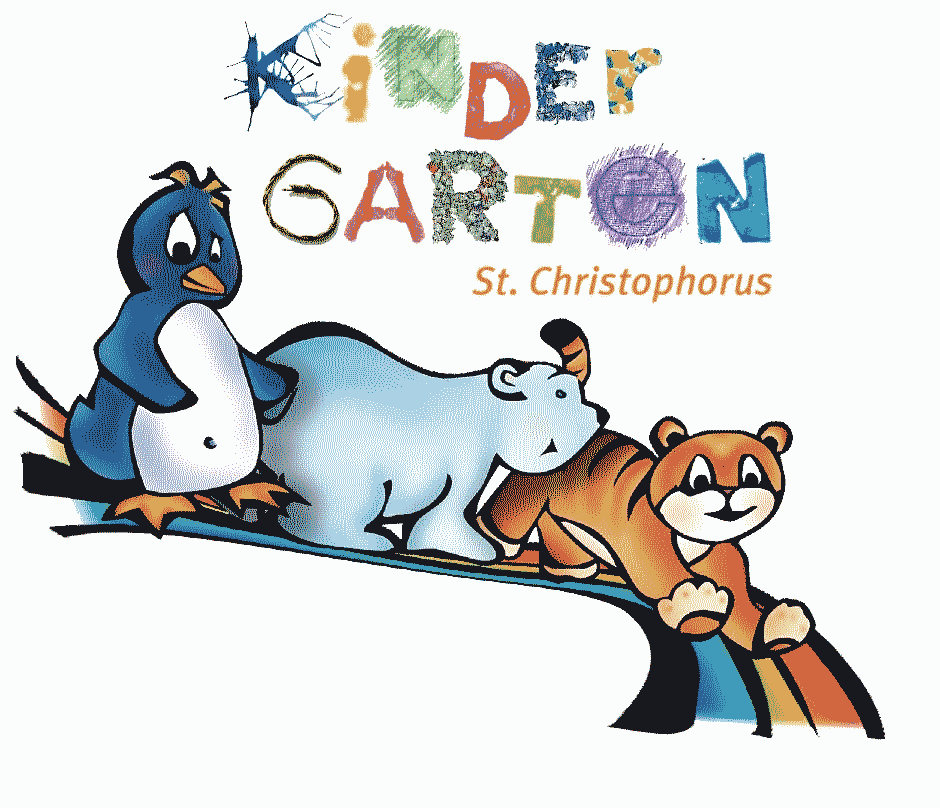 Vielen Dank für Ihre Aufmerksamkeit
Kath. Kindergarten St. Christophorus 
Alte Reutstraße 54
90765 Fürth
Tel.: 0911-979730
Fax: 0911-9797319
E-Mail: kita.fuerth.chr@erzbsitum-bamberg.de
Vorschulelternabend
23.02.2021